Measurements and Uncertainties
Topic 11
Importance of Topic
The material in this topic is tested any time you do a lab or calculation.

It is extremely important that you follow the rules explained in this power point any time numbers and measurements are involved.
Accuracy and Precision
Accuracy refers to how close you are to the actual value. For example if the top score in a test is 100 and you get 98. You can say that you were accurate.

Precision refers to how well you can repeat a result. If you get three test results as 100,88,67. Then you are not precise.

When dealings with equipment, the one with more significant figures is more precise.

So a temperature reading of 105.55C is more precise than one of 106 C
Accuracy or Precision?
In our measurements we want BOTH!!!!!!

How do we accomplish the above?

Multiple trials!!!!!!. In IB the number is FIVE(5) trials.
Make sure that you mention five trials in procedures and that five trials are in your data.
If you don’t have 5 trials, you must address this in your conclusion because it affects your precision.
Significant figures
Some numbers are precise, others are just for placement.
Example what is the difference between the numbers; 100 and 100.00?
The first one is around 100, so it could be 97, 98 etc. The second is exactly one hundred dollars and zero cents. Obviously the second number was measured by a more precise instrument.
How do we know if a number is significant?
Any nonzero number is considered significant. Meaning it was actually measured.
Zeros are the only numbers that sometimes are significant and other times are for placement.

Atlantic- Pacific Rule
Imagine the USA map.
 If a number has a point you start looking from the Pacific side.
If the number does Not have a point you start looking from the Atlantic side.
Once you pass a nonzero number everything counts after that and is considered significant ( measured).
Significant figures practice
How many significant figures in the following numbers?

150	0.700		1020		101.100

2		3		3		6
Sig Figs in Multiplication and Division
When you multiply or divide your answer can only have as many sig figs as the least significant number.
Example:
312 x 105.25= 32838
But 312 has (3) sig figs and 105.25 has (5), so our answer can only have 3 sig figs.
32800, The first three are significant, the next number is 3 so we don’t round up, zeros must be added for placement but are not significant
Practice:
10.650/ 0.10= 106.50   What is the correct answer?
110
Sig Figs in Addition or Subtraction
In addition or subtraction , the rule is that your answer cant only be as precise as your least precise measurement.
Example
115 + 26.12 + 150=  291.12
But if you look at the three numbers 115 was precise to the “ones”, 26.12 was precise to the “hundredths” and 150 was only precise to the “tens”. Meaning that I cant have any nonzero numbers past the “tens”
My answer becomes 290
Practice Sig Figs Problems
Give the following answers in Correct Sig Figs.
A) 150 x 234.65
B) 150.00 x 234.65
C) 450.10  -231.886
D) 98000- 10.25
E) (534.15 + 25.5)/ 314.88
[Speaker Notes: A) 35000 	B) 35198	C) 218.21	D) 98000	E) 1.778]
Uncertainties in Measurements
Any time that use an instrument to measure something, an uncertainty must be included.
Example: You use a thermometer that reads 20.1C, That last digit is always uncertain as it could had been rounded up from 20.05 or rounded down from 20.14, so in order to take that into account we say that the measurement is 20.1C +/- 0.1C
Notice that the uncertainty must match the measurement in the last digit recorded. A measurement of 20.1 C +/- 0.05C would be incorrect because the measurement and uncertainty do not match on the last digit recorded.
If the instrument you are using to measure is not digital, and you must read the value then you must read the value between two measurements and use that as your last digit.
Practice Measurement
Look at the ruler below and write the value that you would record.
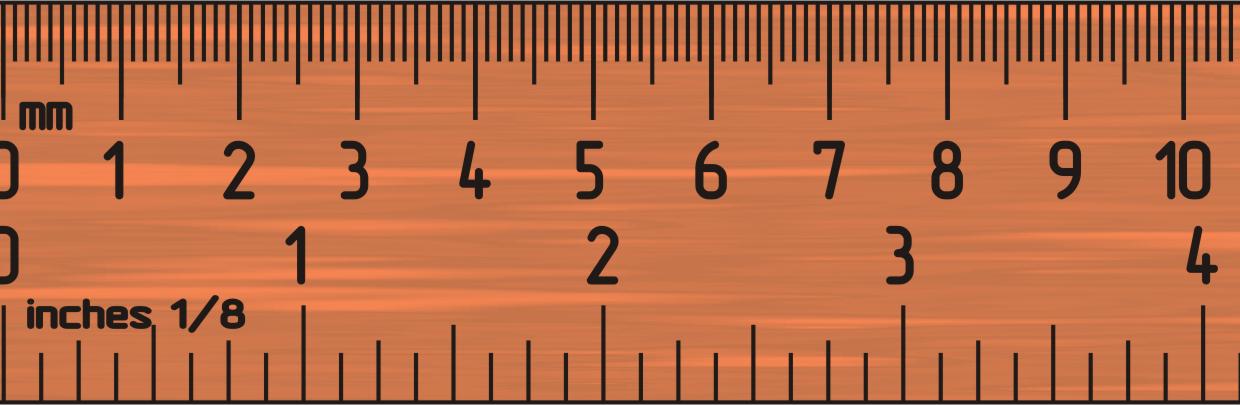 Adding and Subtracting
Lets suppose we are going to do an experiment and need to record the mass of a chemical compound.
The following information is recorded:
Mass of beaker:			20.56g
Mass of beaker + chemical is:	24.85g
Mass of Chemical:			4.29g	

But realize that each time we used the scale there was an uncertainty and then we subtracted two measurements to find mass of the chemical. This subtraction added to the uncertainty of the finl answer.
We must show this in our measurements.
Correct Recording of Measurments
Mass of beaker:		20.56g +/- 0.01g
Mass of beaker + chemical:	24.85g +/- 0.01g
Mass of chemical:		   4.29g +/- 0.02g

Notice that when we add or subtract measurements, uncertainties are ADDED.

These uncertainties are IMPORTANT in your lab reports and must be clearly shown.
Multiplying and Dividing
When you divide or multiply uncertainties must still be included but instead of adding uncertainties, what we do is add % uncertainty.

Example: Find the Density of an object that has a mass of 20.12 g +/- 0.02g and a volume of 12.5 ml +/0.5 ml.

First we find the % uncertainty of the mass: 
(0.02/20.12) x100 = 0.099% 
 anytime % uncertainty is less than 2% you include two sig figs. 2% or higher only 1 sig fig.

Now we find uncertainty of volume: ( 0.5/12.5) x 100= 4%

So density would be: (20.12/12.5)=  1.61 g/ml  +/- 4%
Notice that in our answer of 1.61 g/ml  +/- 4%
We included sig figs and we also added the % uncertainties, BUT since the final answer was larger than 2%, only 1 sig fig was recorded.

This also tells us that the major error in our calculation is going to come from our volume reading. This we want to point out in our conclusion. 

Obviously the only way we can correct that would be to use a more precise volume instrument. This is why we use graduated cylinders over beakers.
Systematic vs Random errors
Random errors: Can lead to answers above or below actual value. They are caused by the precision of the instruments. They can be addressed by more precise equipment and/or more trials.

Systematic errors: Will lead to all your answers being higher than actual value, or all your answers being lower than actual values. These are caused by bad lab procedures.

For example if you make a mistake in reading the volume in a  cylinder by looking at the sides rather than the meniscus. Your volume reading would always be higher than the actual one.
This would lead to a lower density, since you are dividing by a higher volume than actual one.
Systematic error can only be corrected by actually changing the lab procedures. More trials or precise equipment would not affect these errors.

As you write your lab conclusion is important to address both types of errors and how could you correct or limt them.
How do I know if my errors are systematic or random?
This is a very important question that you must ask yourself after every lab.
Lets look at our density problem that we solved earlier. In it we found our answer as 1.61 g/ml +/- 4%

The above reading means that if our answer is within 4% of the  actual value, then we can say our error was all from a random source. Higher than 4% means that we have both random and systematic errors in our lab
Density analysis
So our density answer was 1.61 g/ml  +/- 4%

We are given the theoretical value of the density as 2.31 g/ml

% error = [(theoretical – lab)/ theoretical] x 100
So [ (2.31- 1.61)/ 2.31] x 100 = 30% error

So this tells us that a larger part of our error must be systematic.